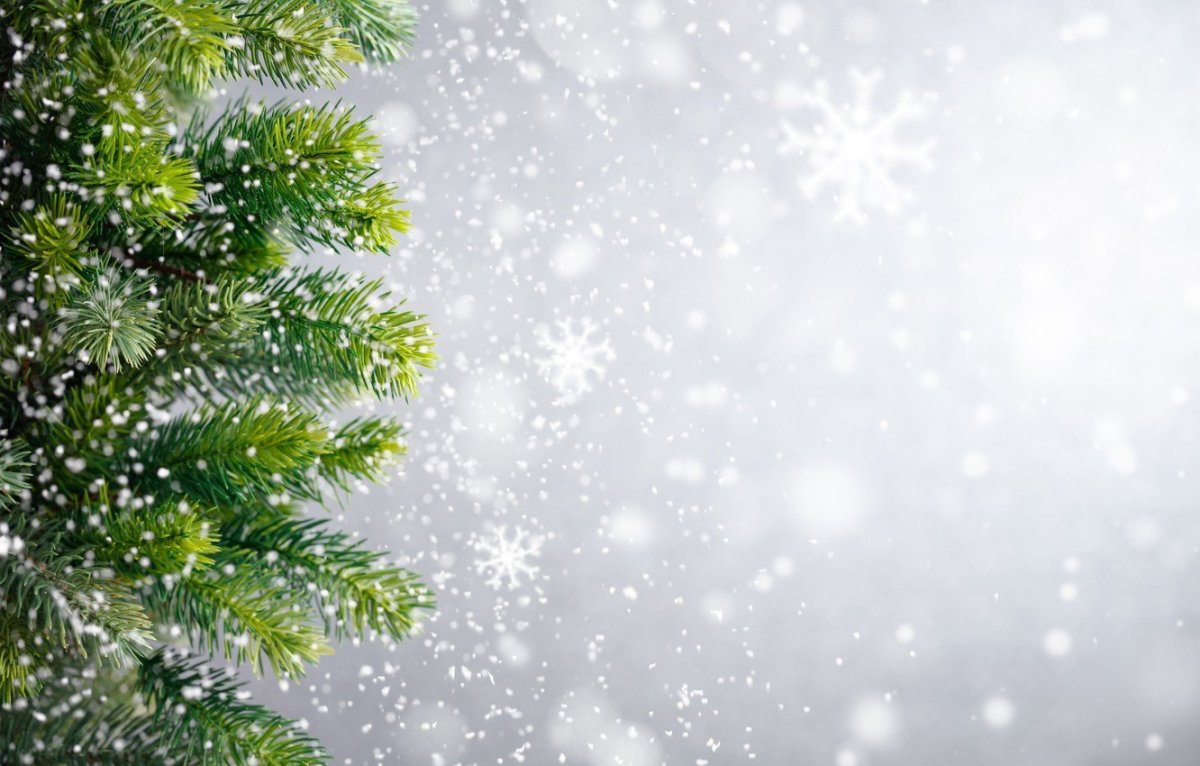 Новогодний сувенирМастер-класс приготовления новогодних бомбочек для ванны
Выполнила Гришина Маргарита
Ученица школы № 186, 8 «В» класса
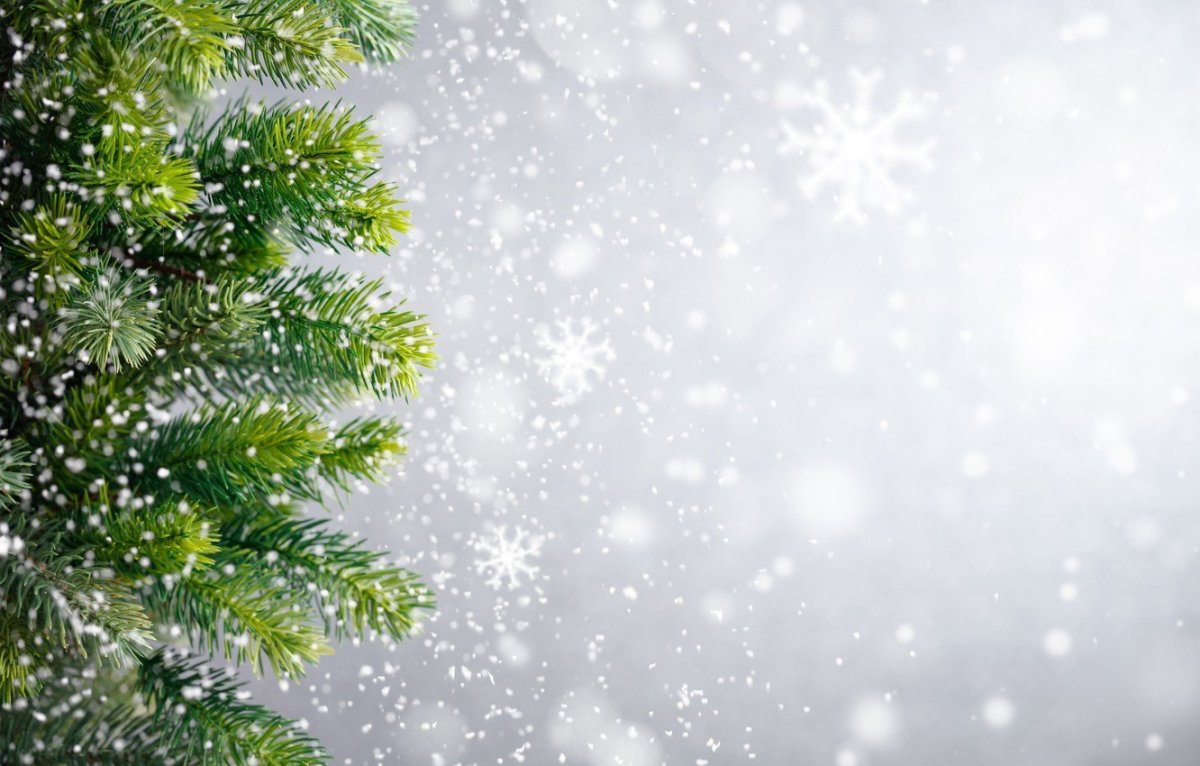 Цели, которые я перед собой ставила
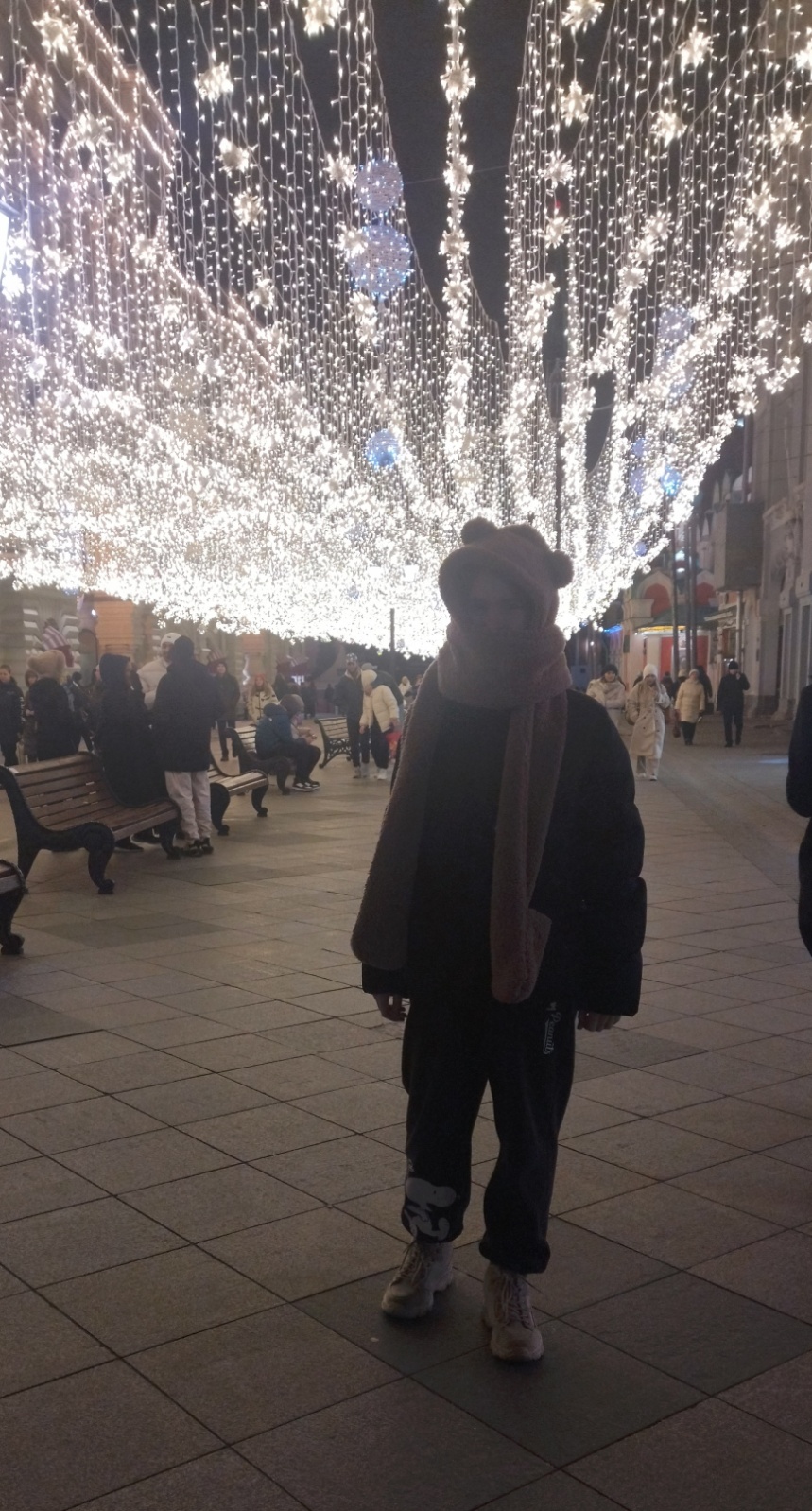 1. Приготовить бомбочки своими руками

2. Создать праздничное настроение
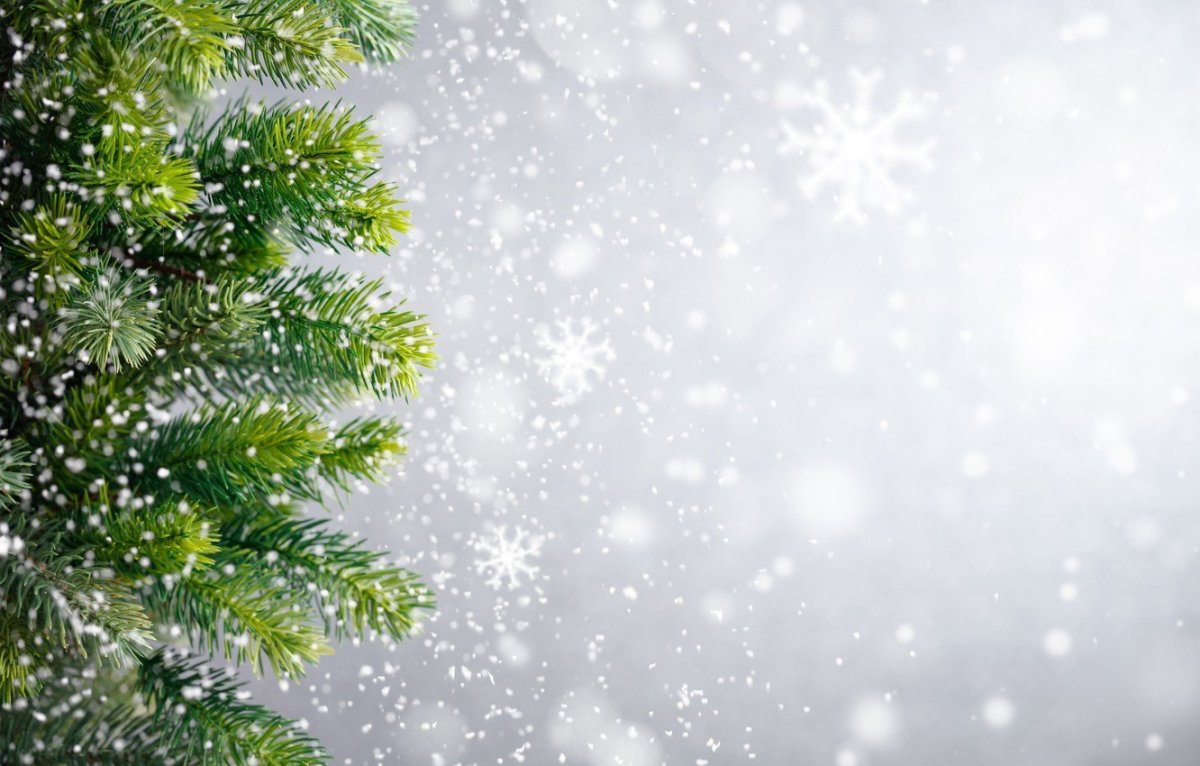 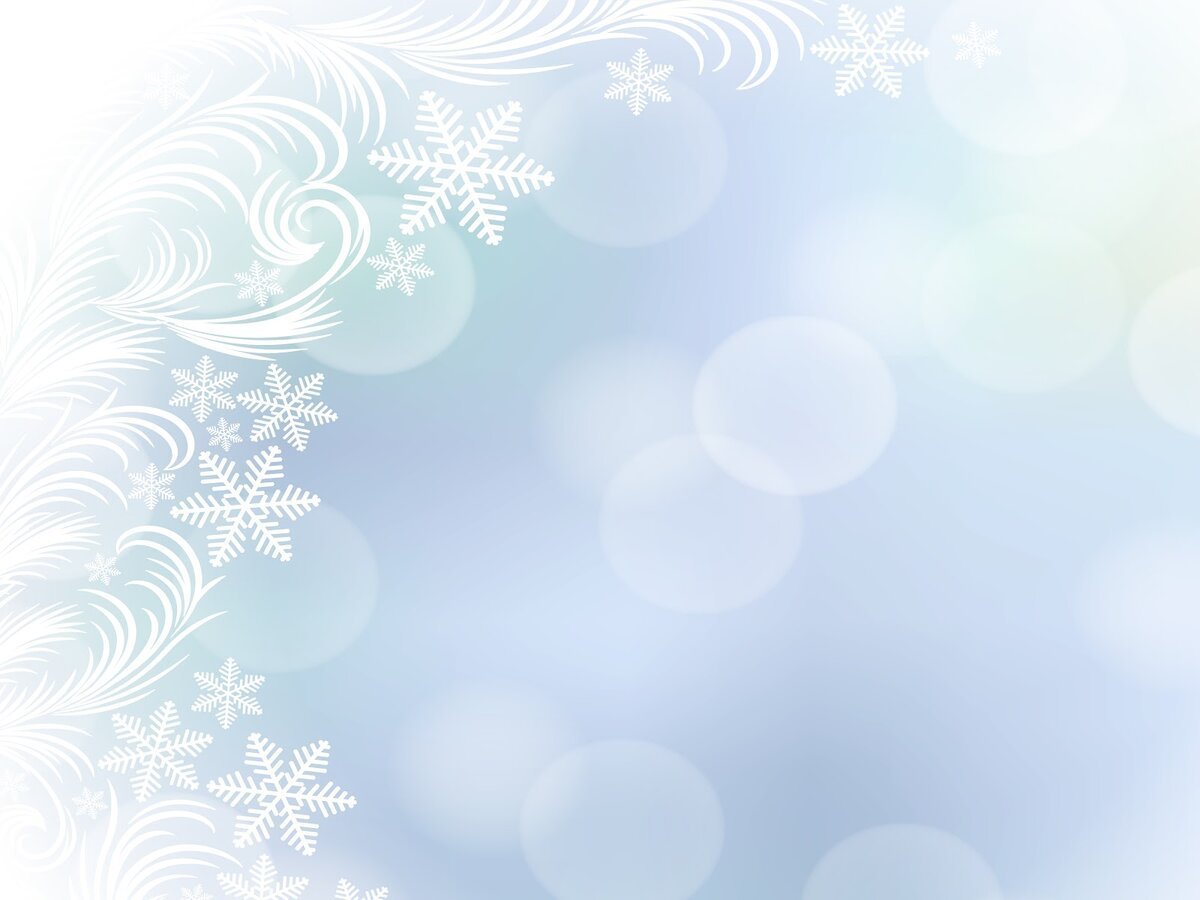 Ингредиенты для приготовления бомбочек
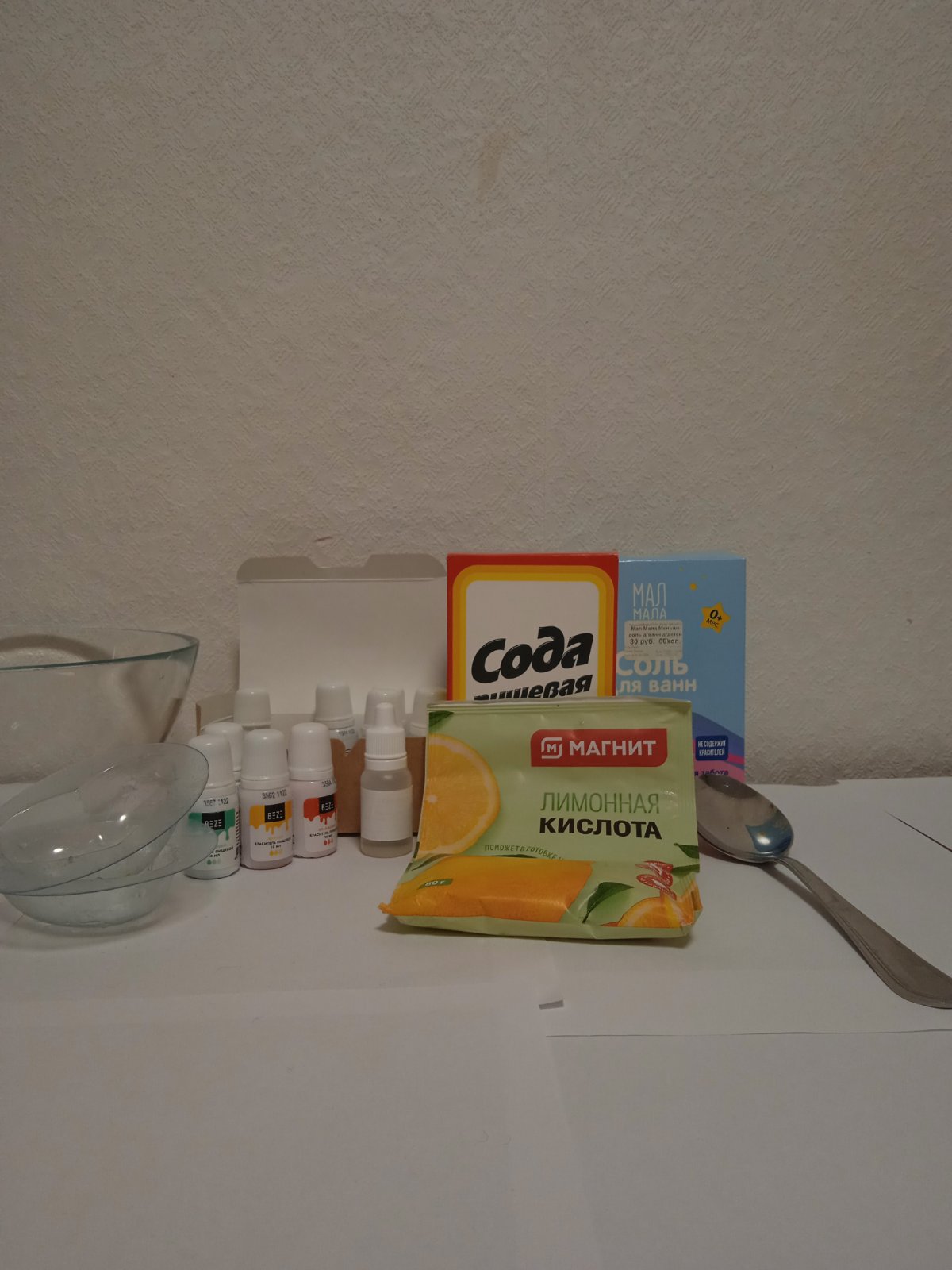 Сода пищевая 8 ст.л.
Лимонная кислота 4 ст.л.
Морская соль 2 ст.л.
Глицерин 0.5 ч.л.
Краситель оранжевый
Ароматизатор апельсиновый
Вода 0,.5 ч.л.
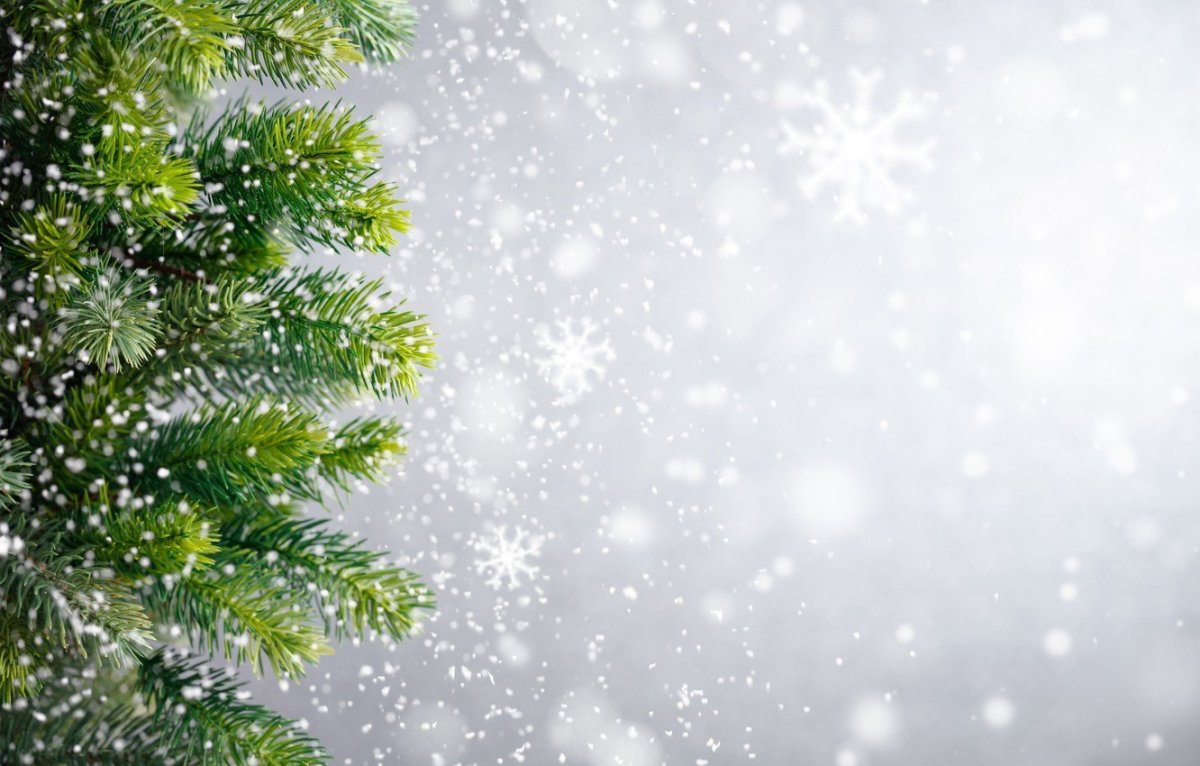 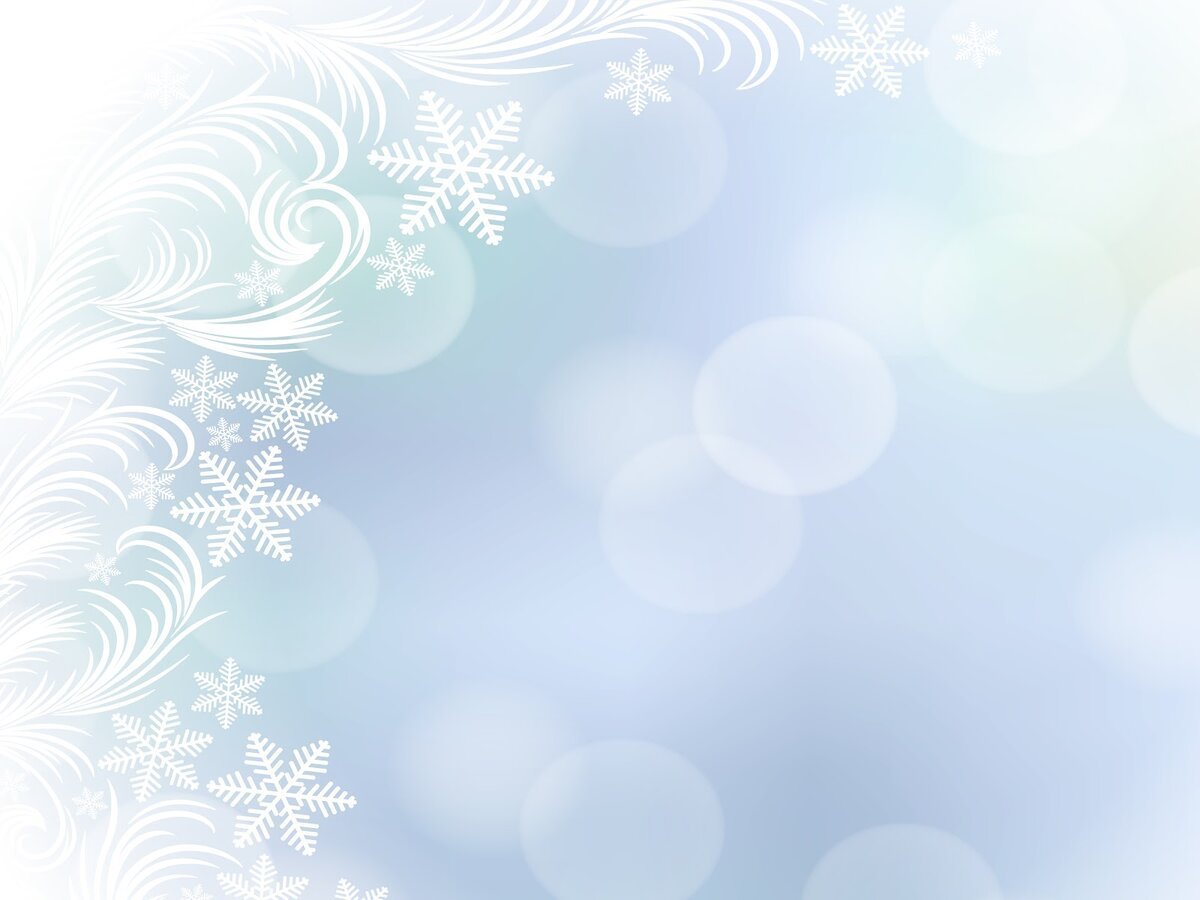 Смешиваем вместе соду, лимонную кислоту, морскую соль, добавляем глицеринВсе тщательно перемешиваем
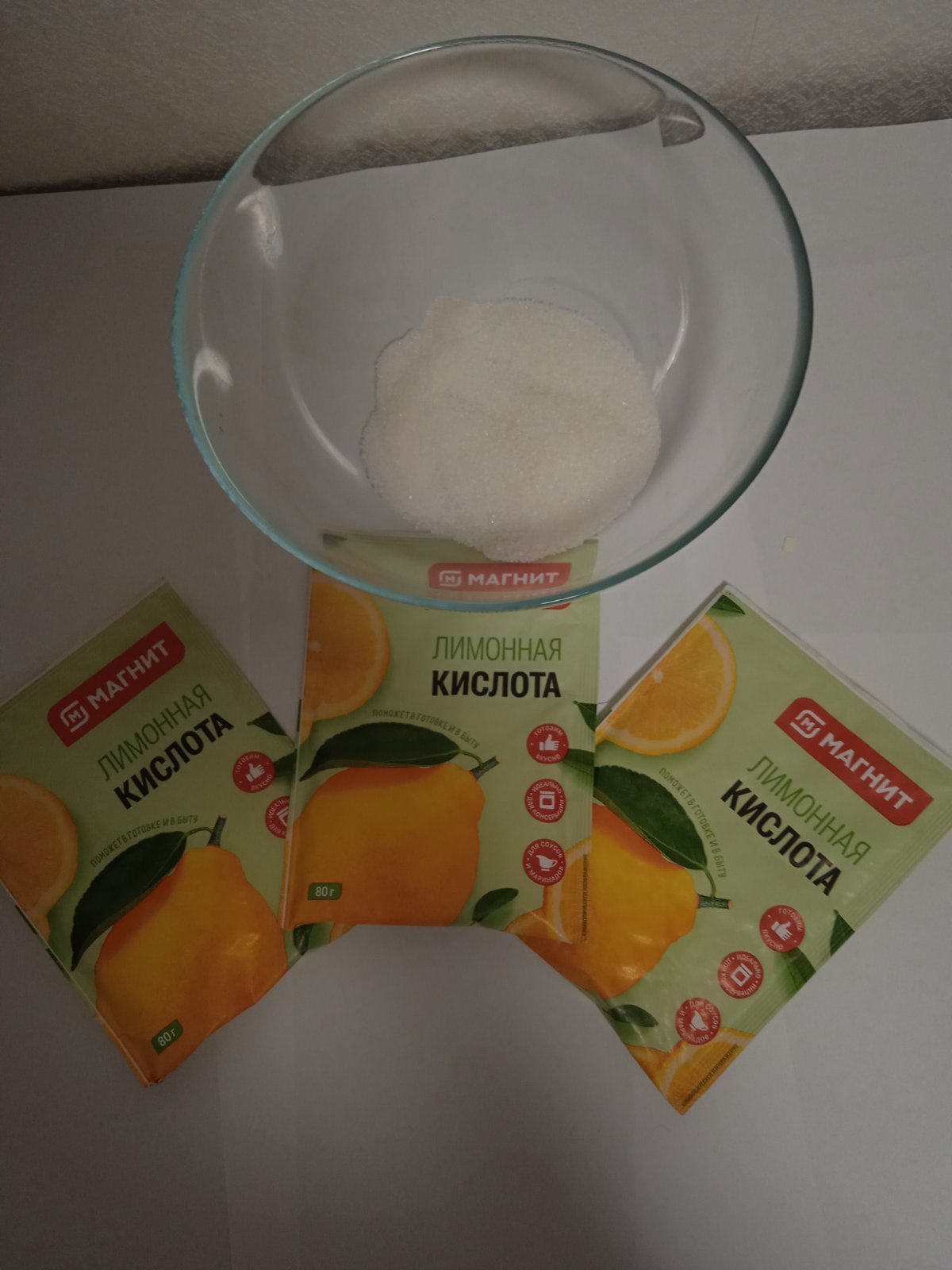 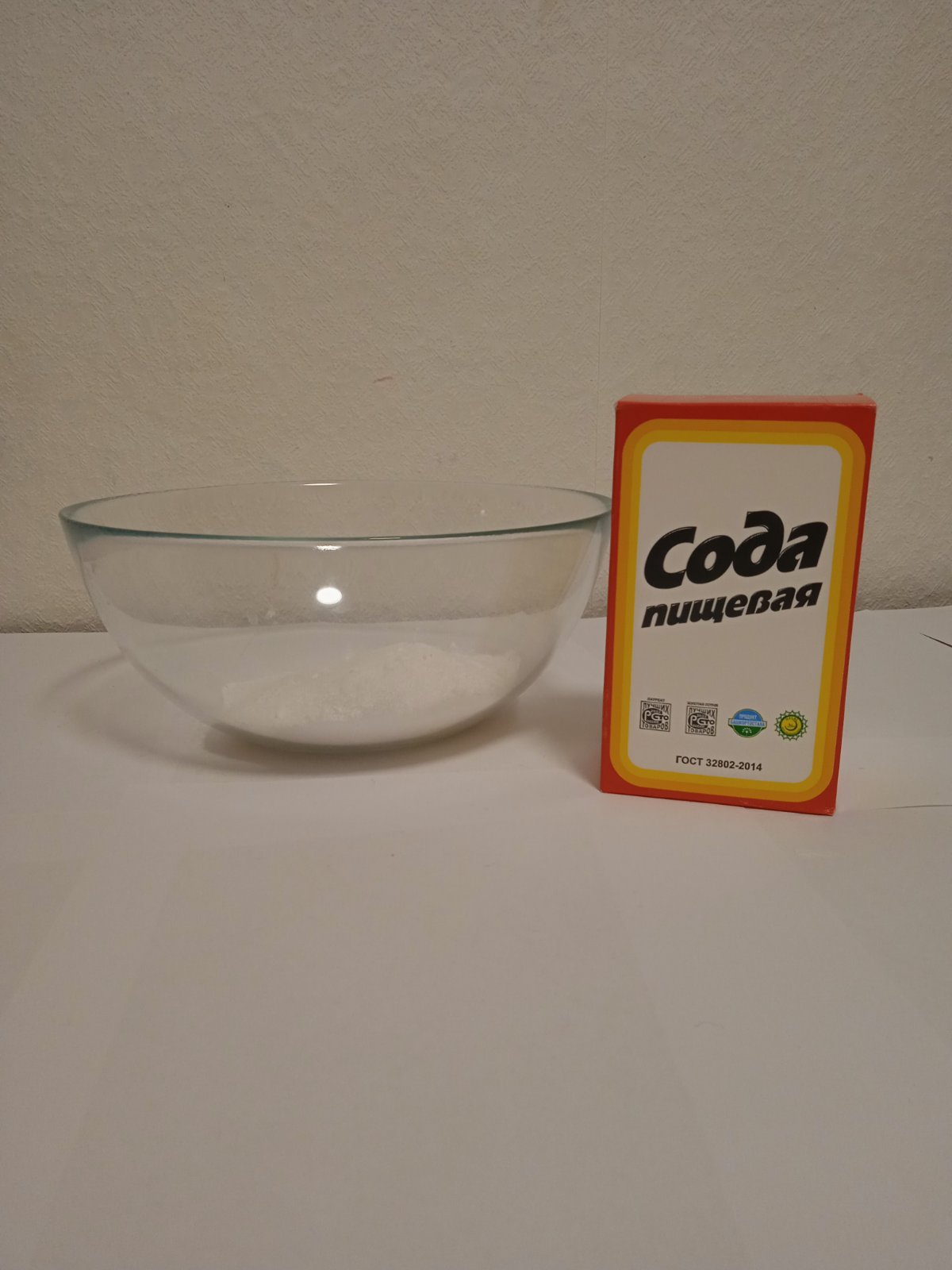 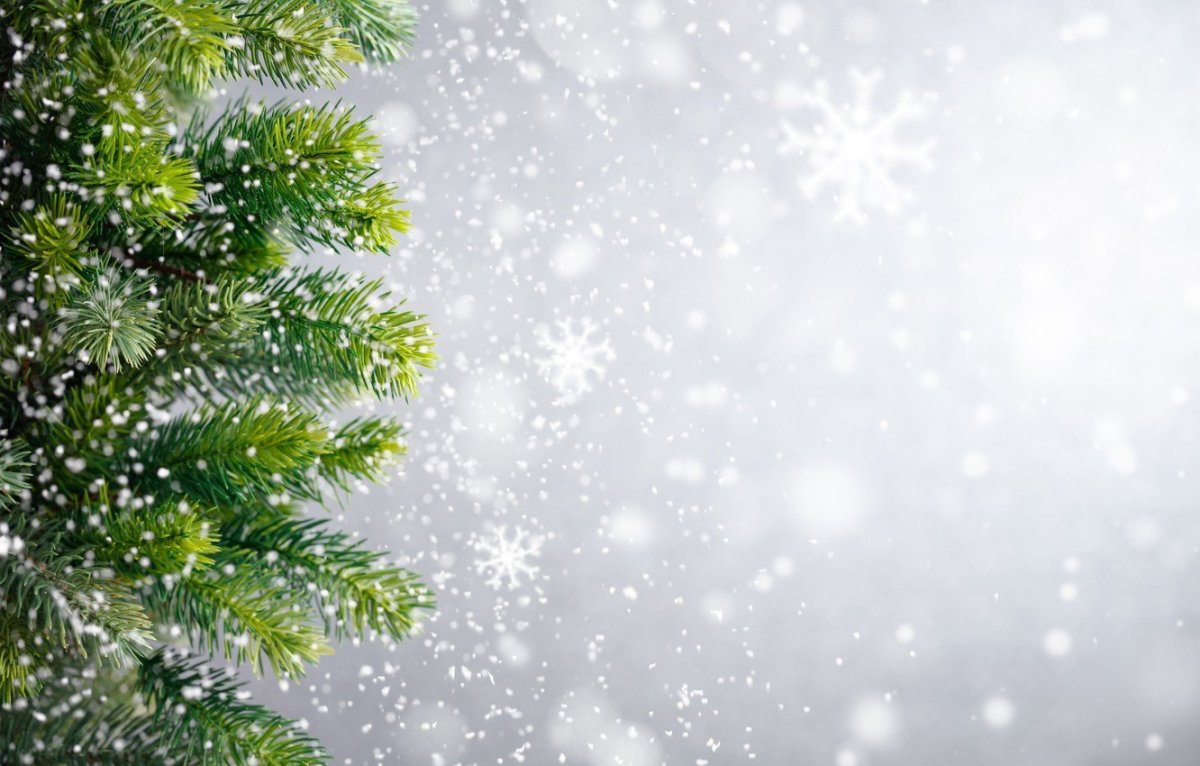 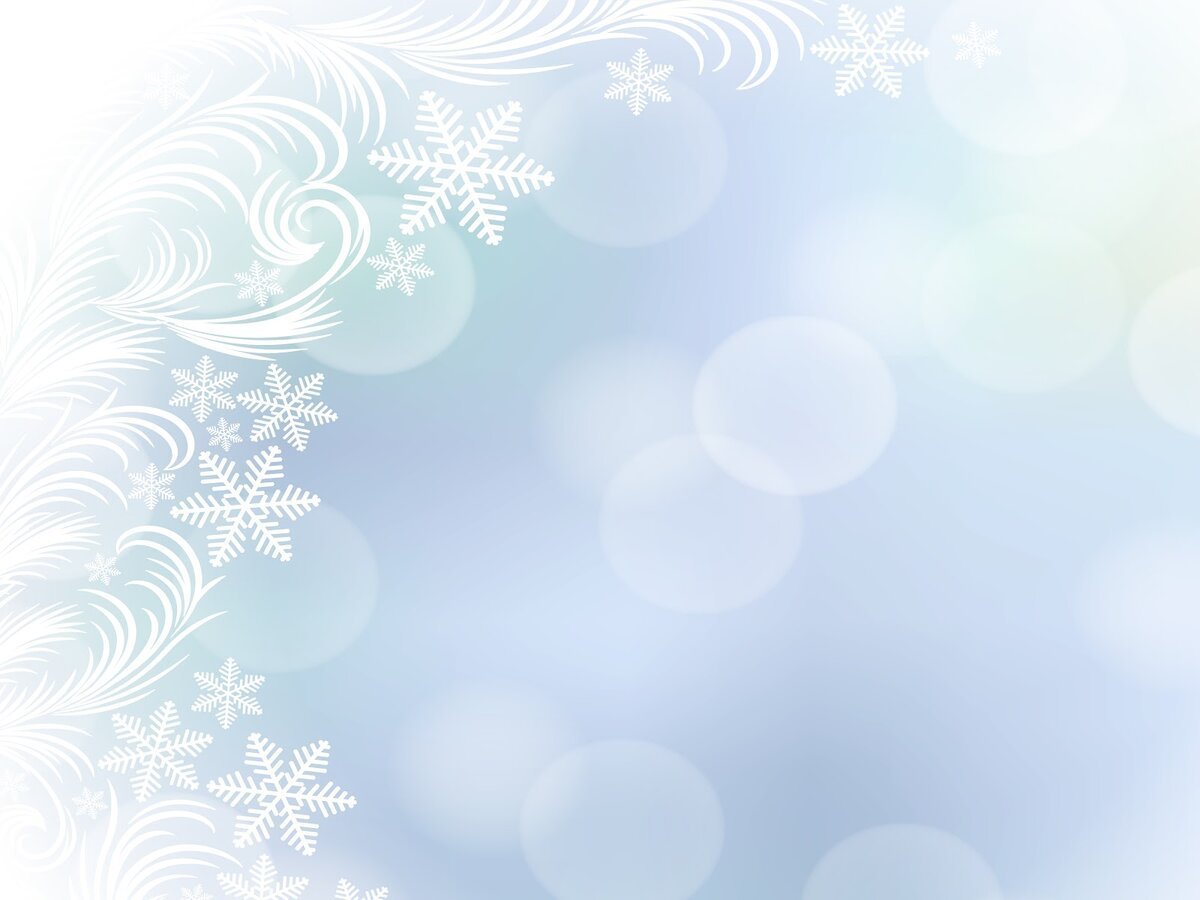 Добавляем краситель, ароматизатор, сбрызгиваем водой из пульверизатора
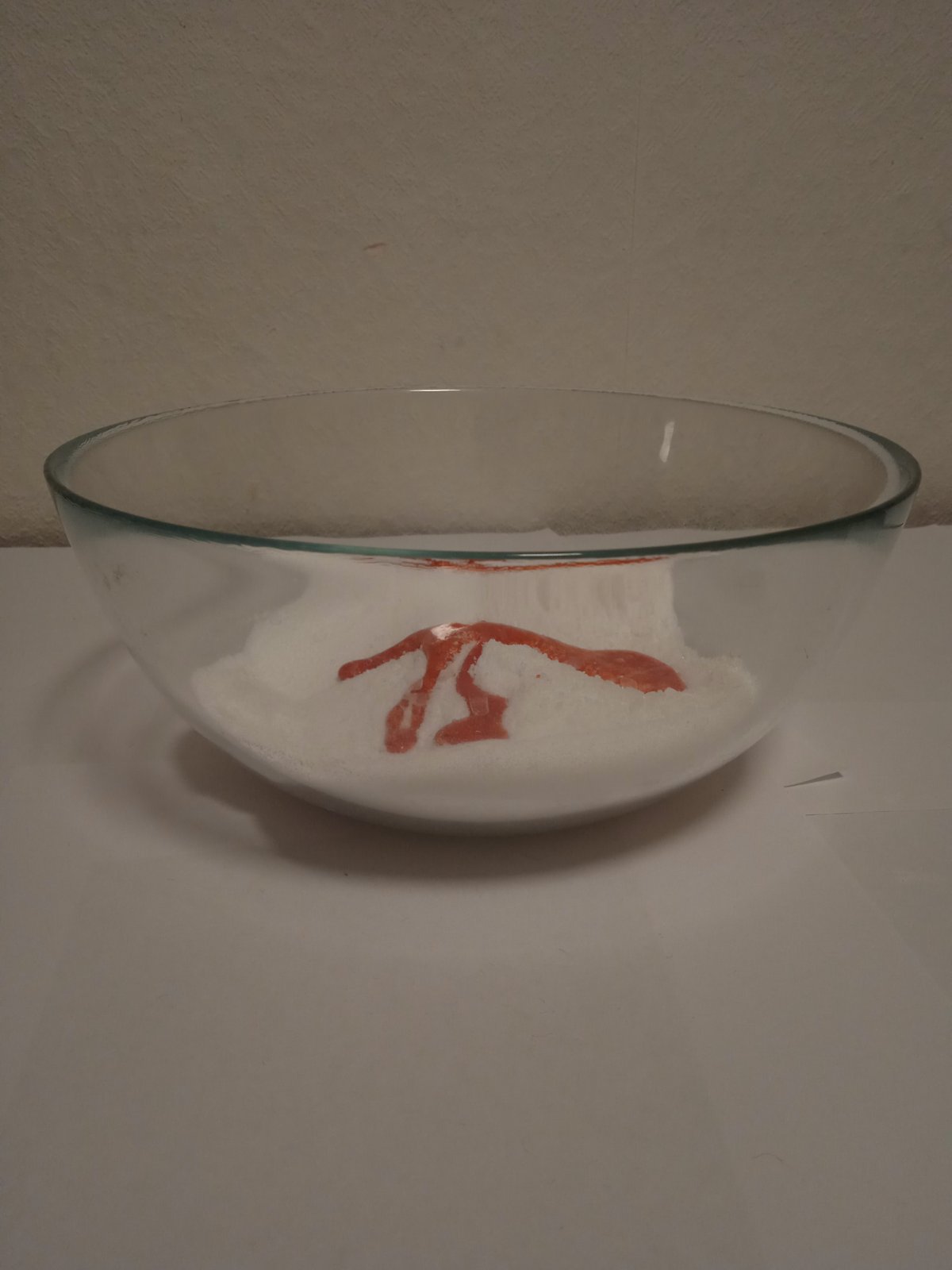 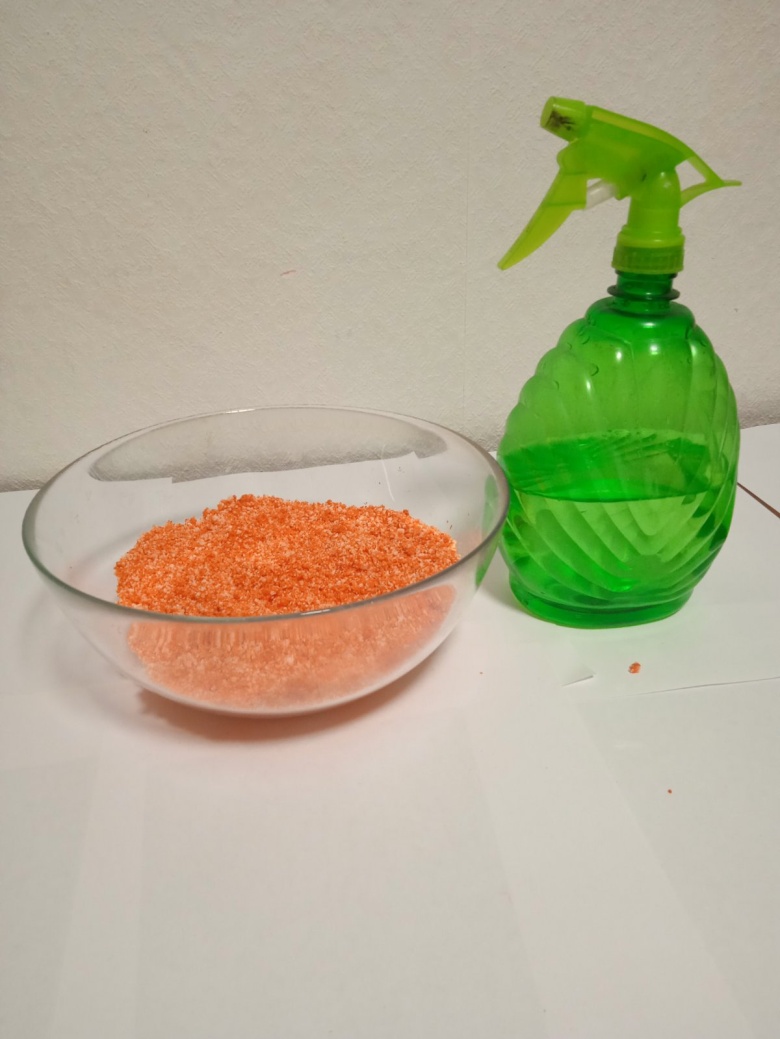 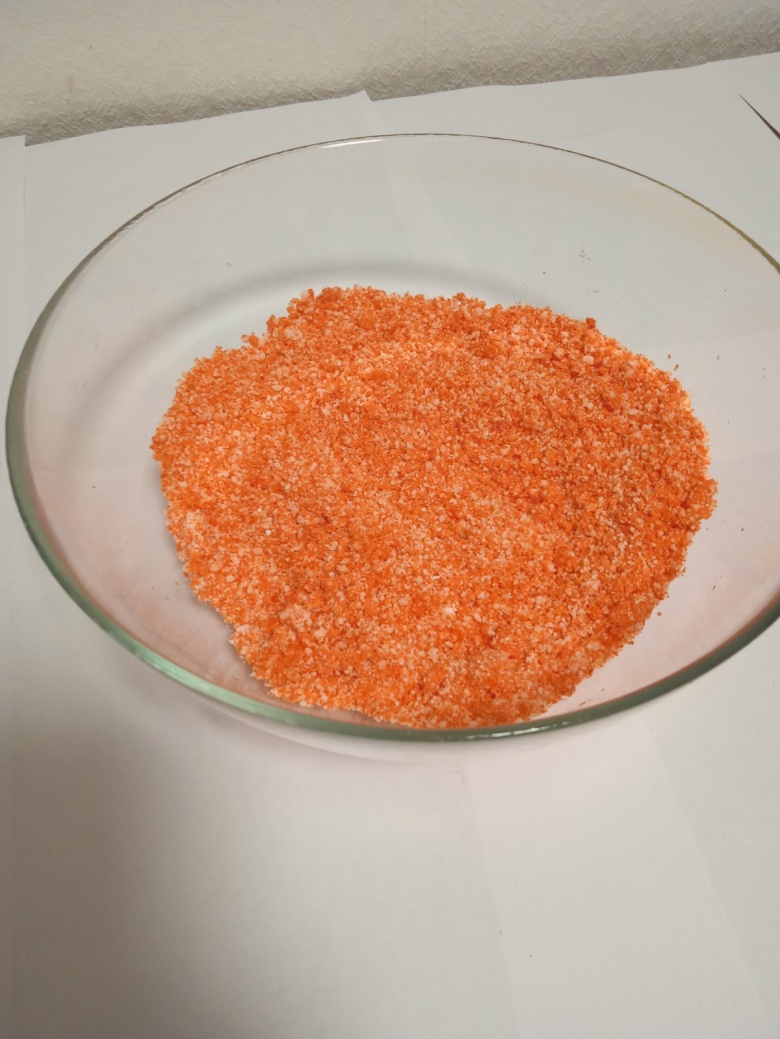 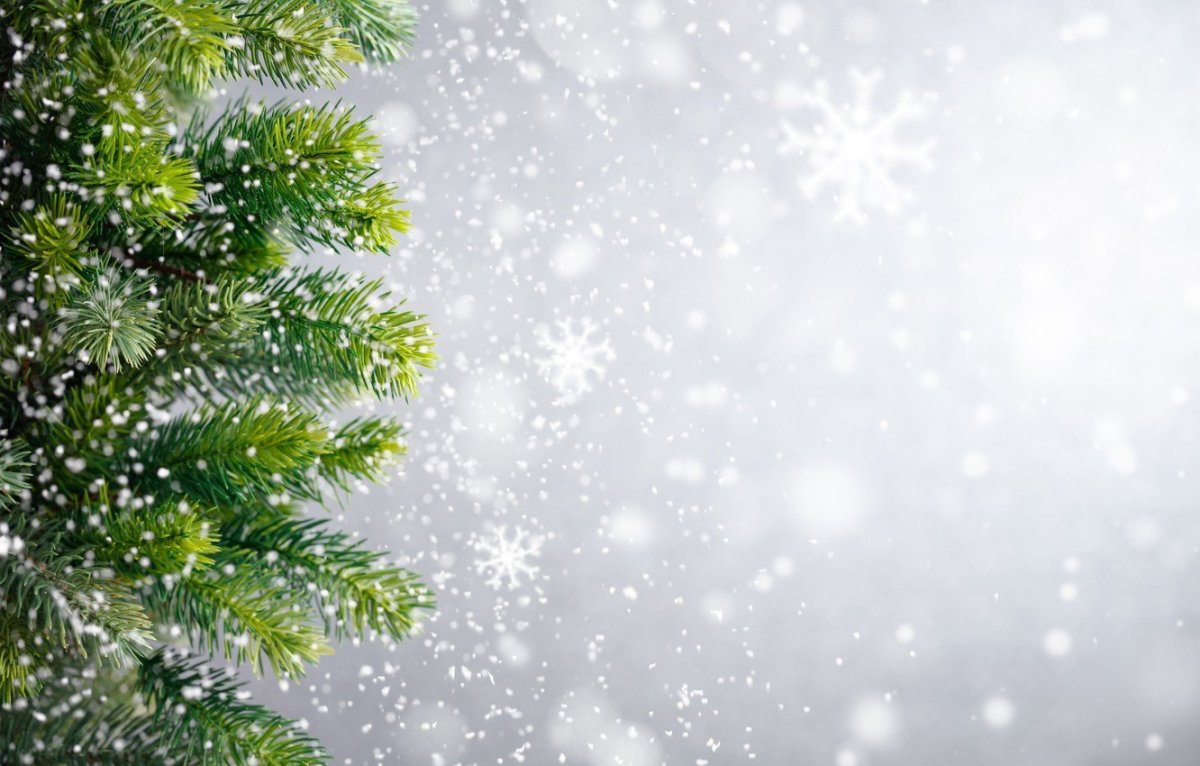 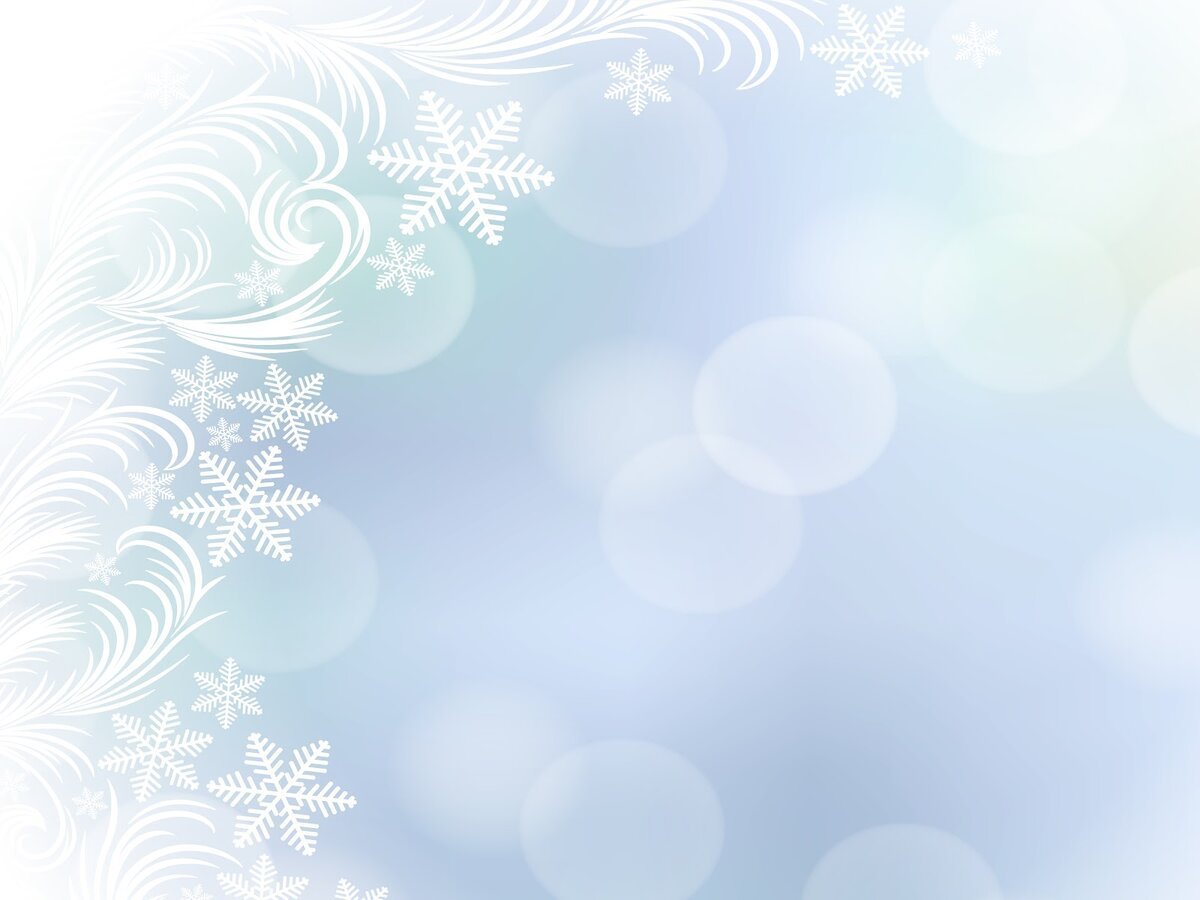 Можно руками или с помощью готовых формочек сформировать любую форму бомбочек.Оставляю на открытом месте для высыхания
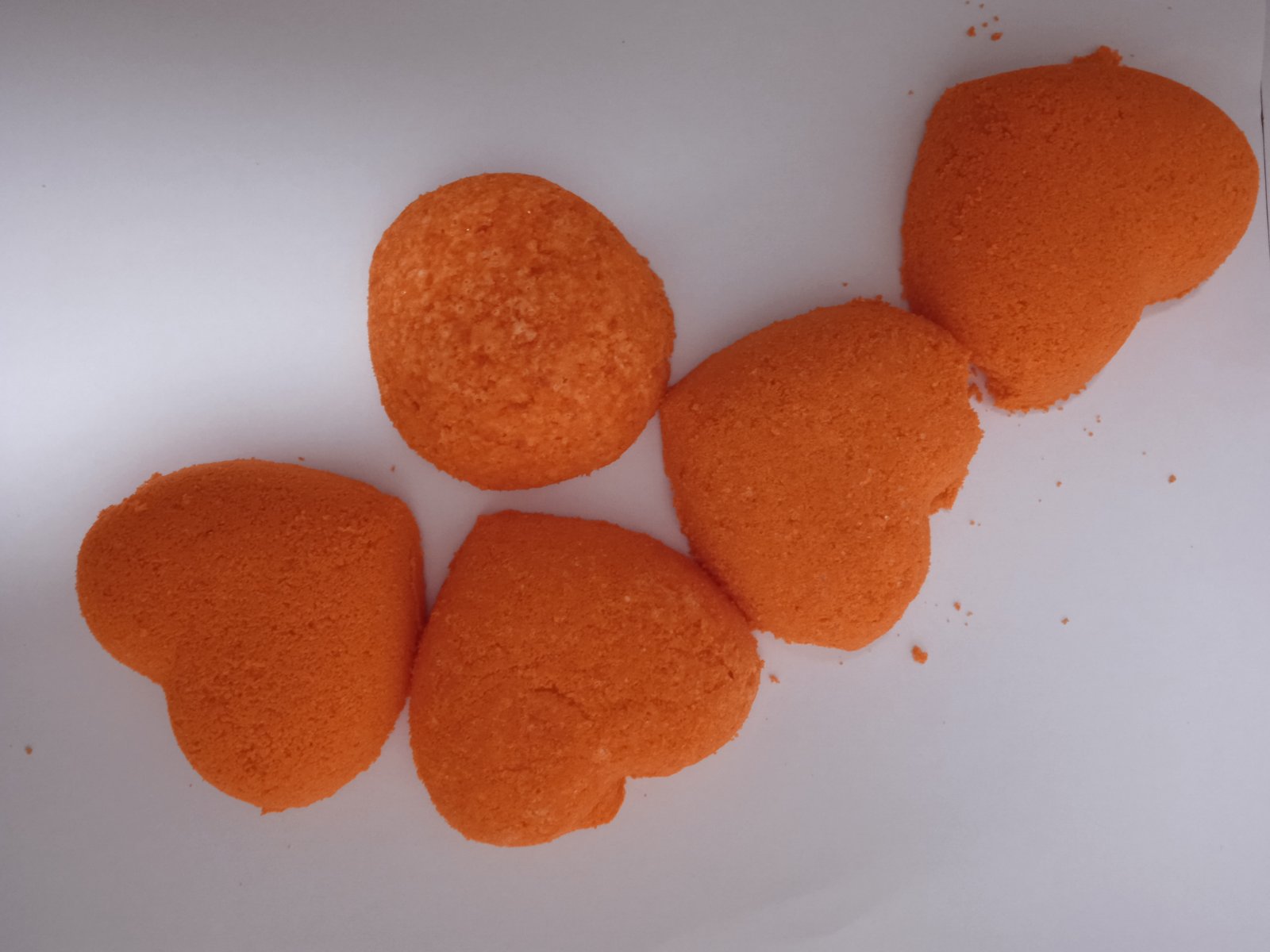 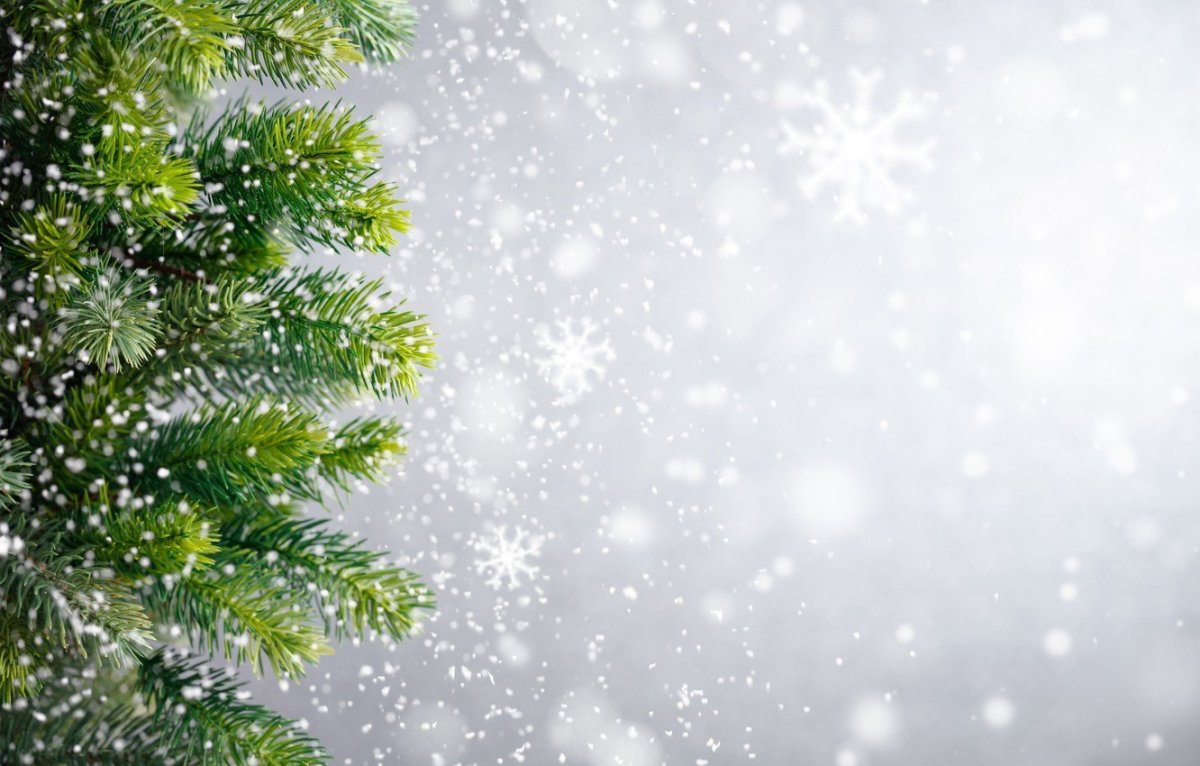 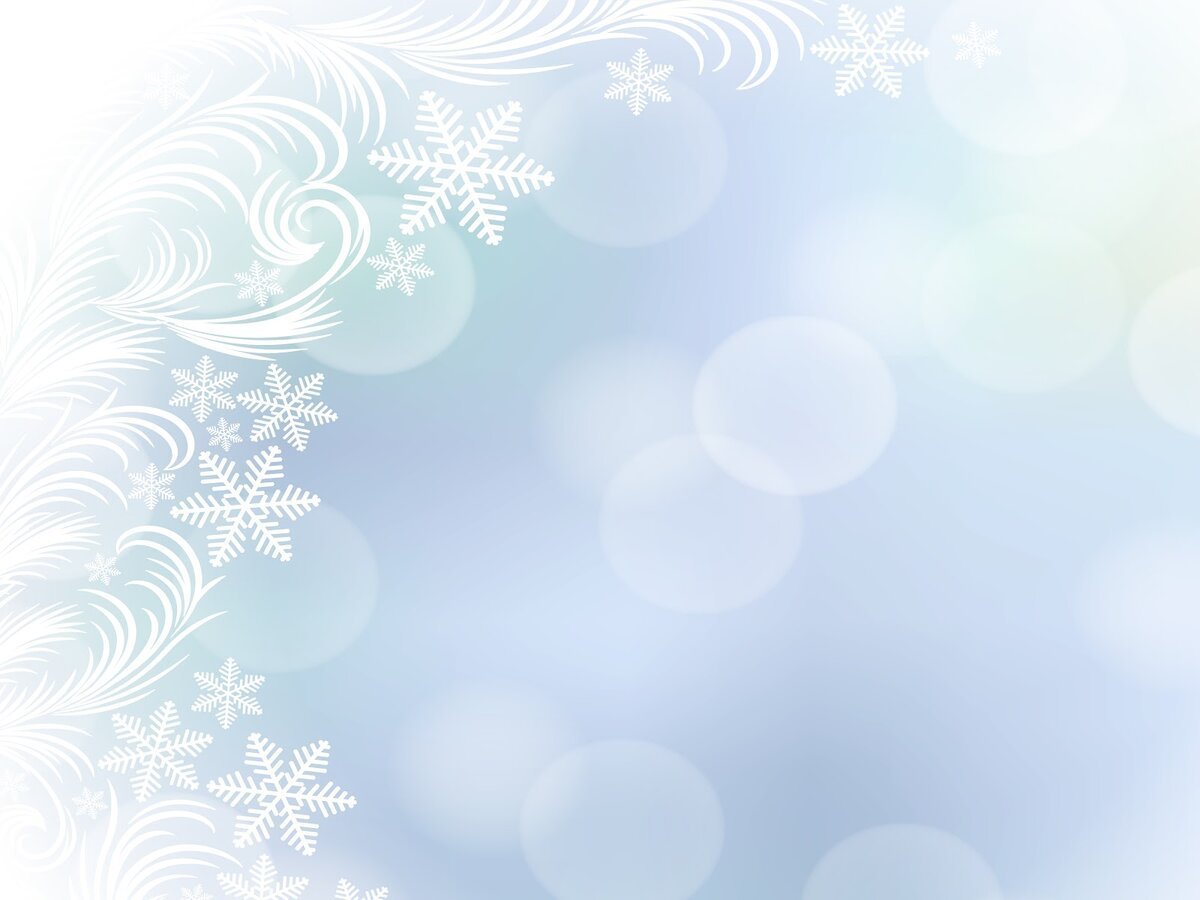 Бомбочки с приятным апельсиновым ароматом будут радовать не только нас, но и наших друзей
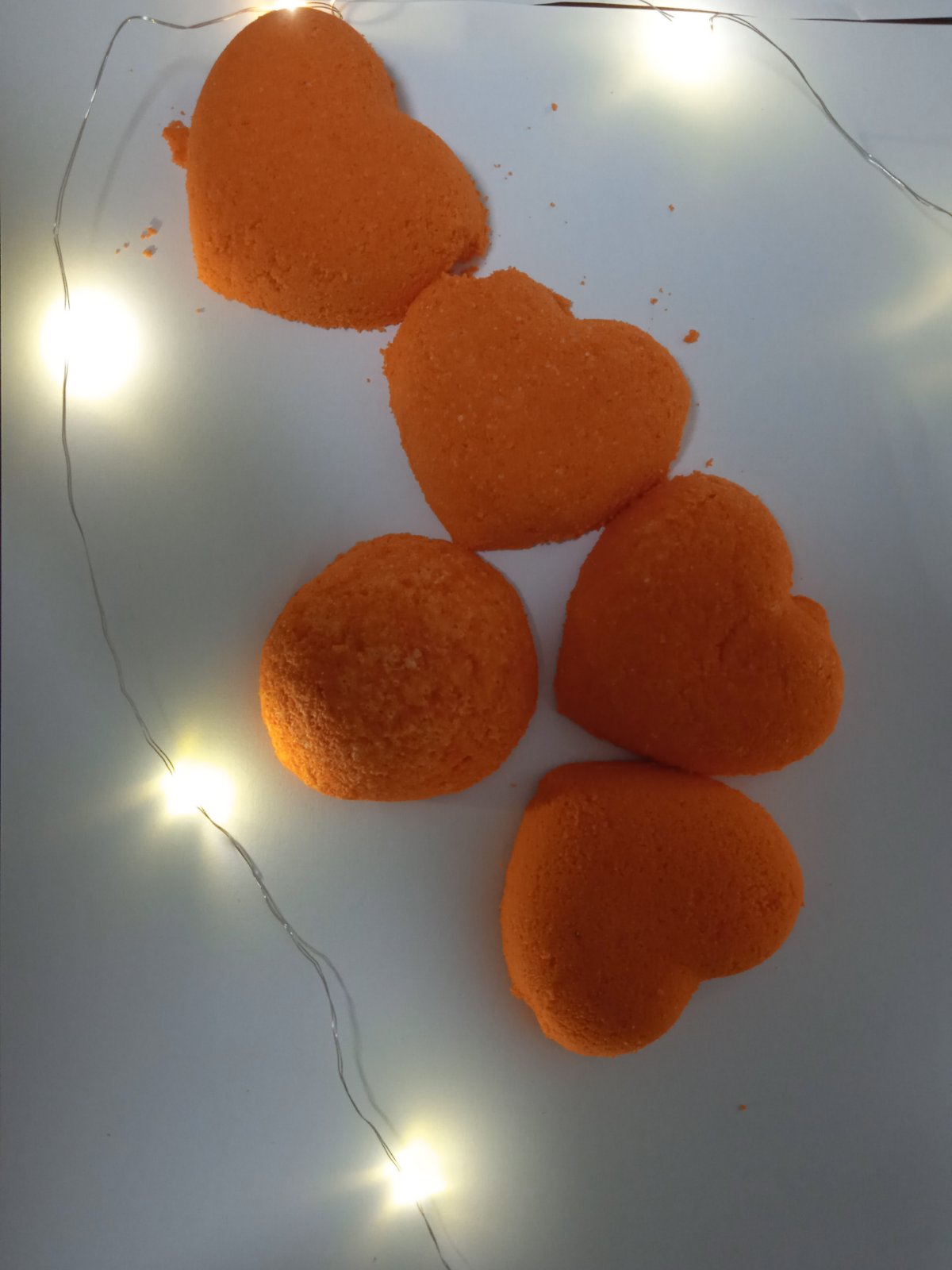 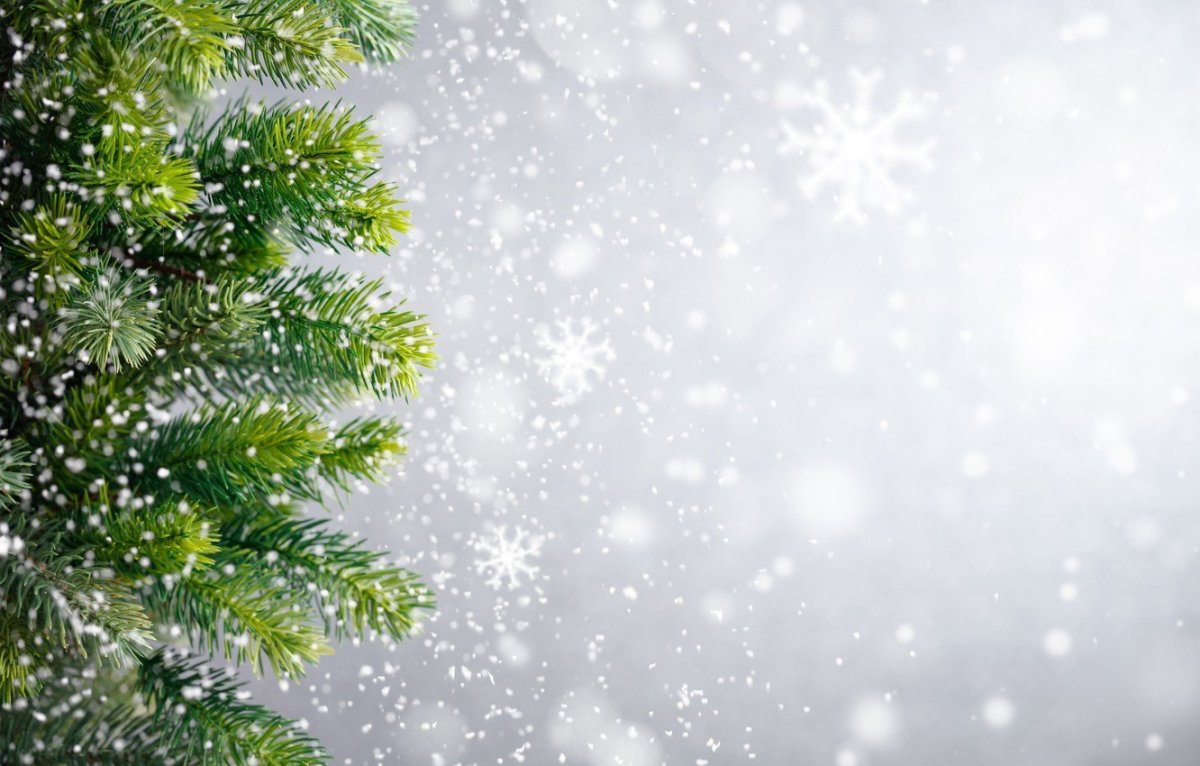 Я осталась довольна результатом, подарки моим любимым подружкам  готовыВсех с праздником!